Use the templates to create your own ten frame flash.  You should be able to simply copy and paste make flash cards that match your needs.
Delete this slide before using in your classroom!
+
=
___ ___
1.

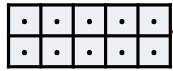 +
=
___ ___
2.

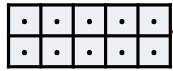 3.
+
___ ___
=
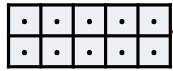 
+
=
4.
___ ___

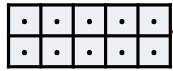 +
=
5.
___ ___

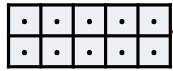 +
=
____
+
=
____
+
____
=
+
=
____
+
=
____